LGS 2024  
İNGİLİZCE SORULARI
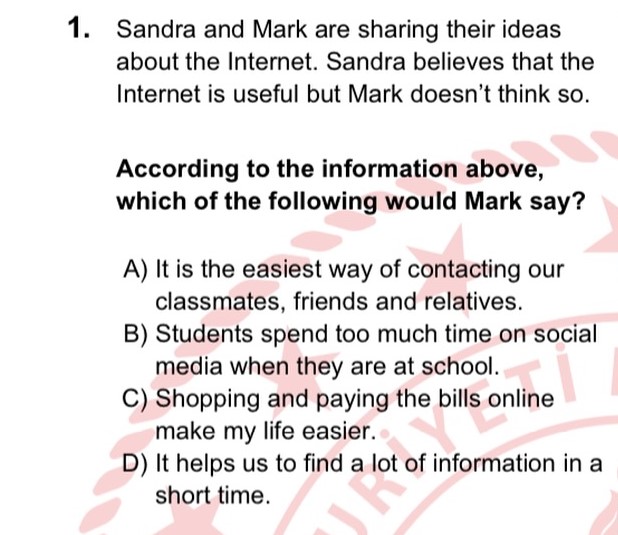 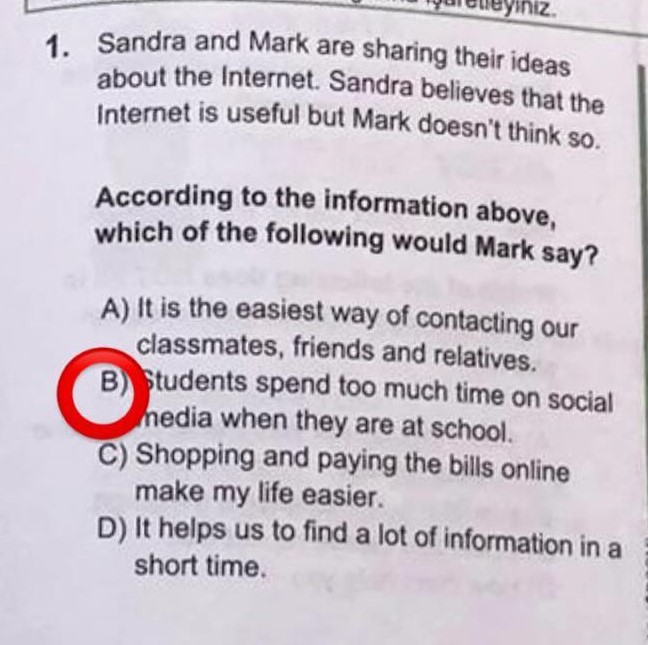 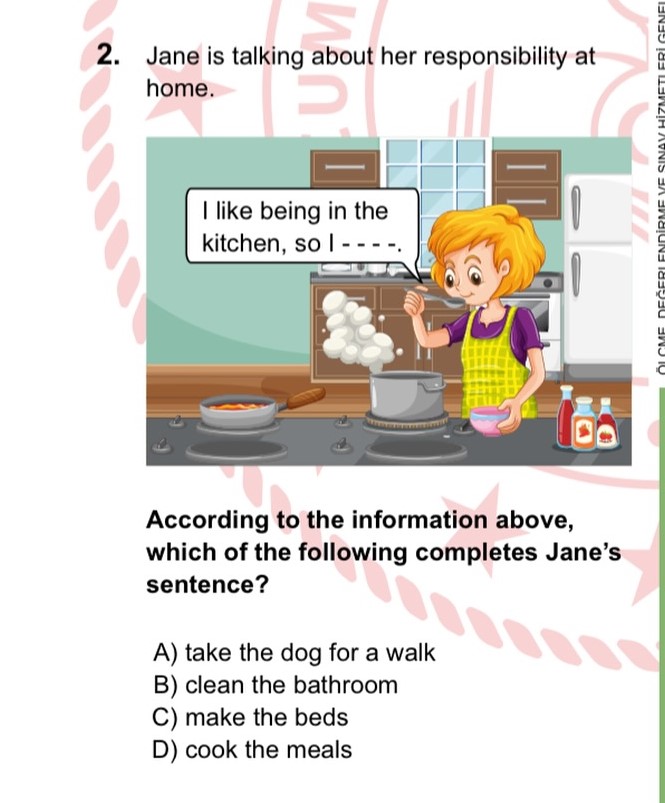 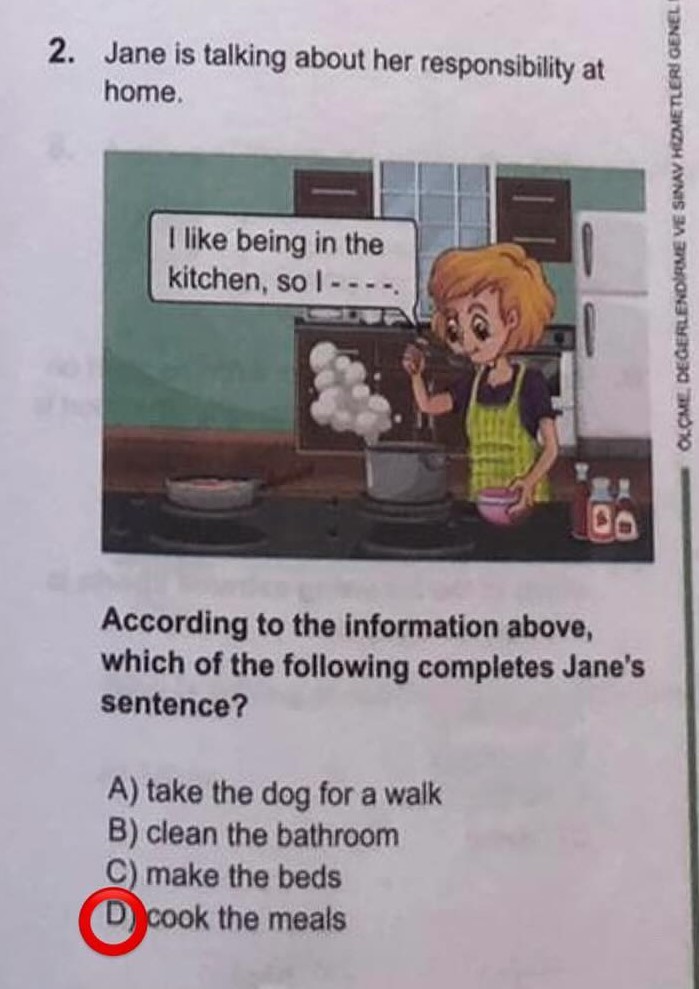 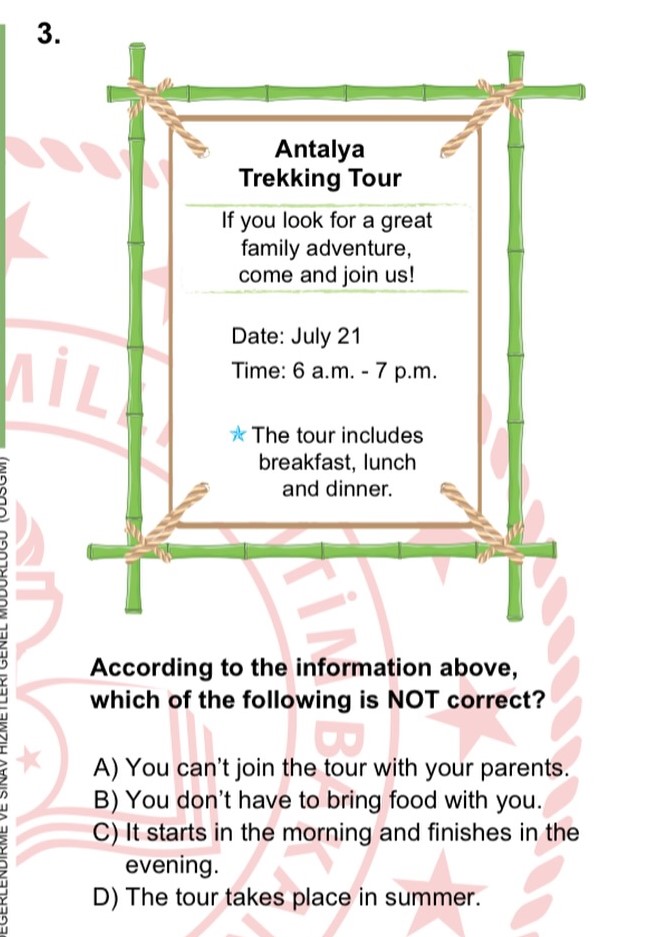 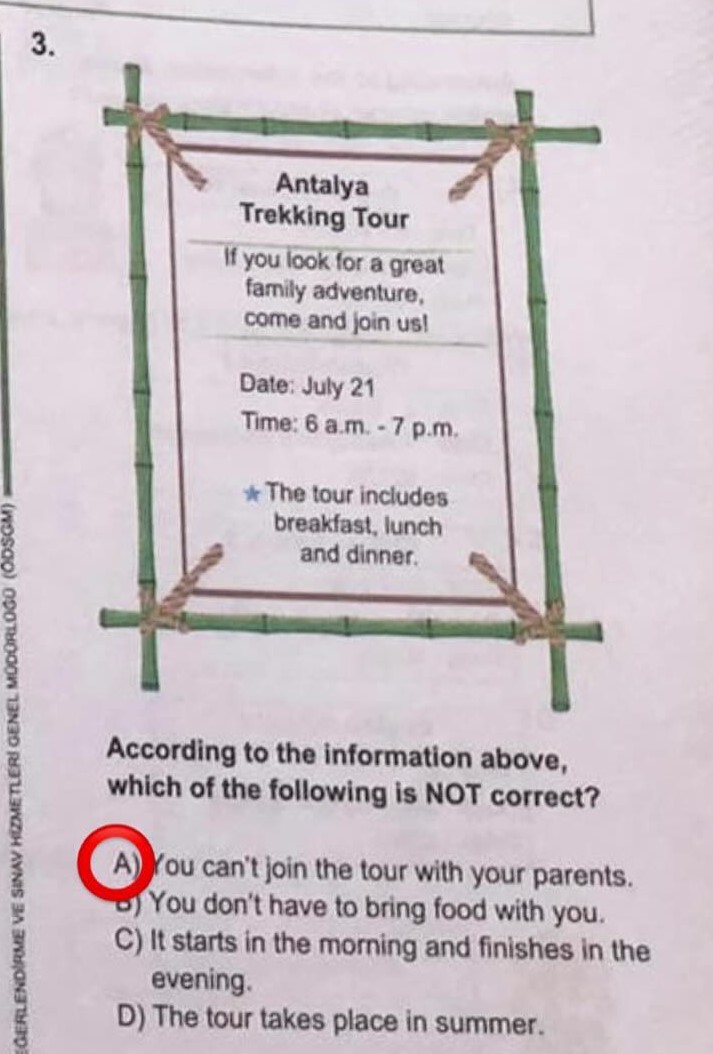 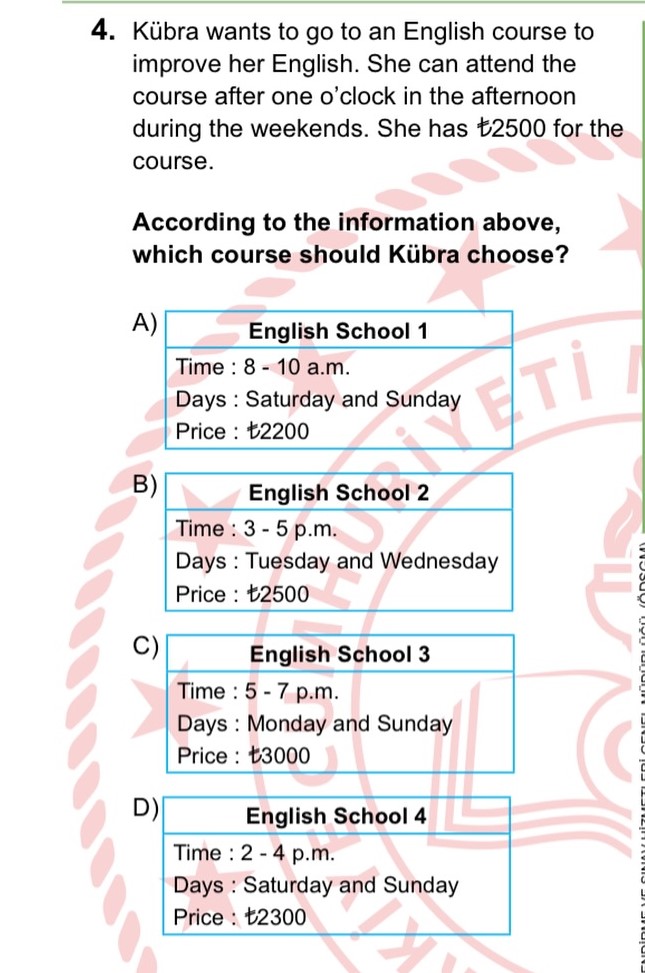 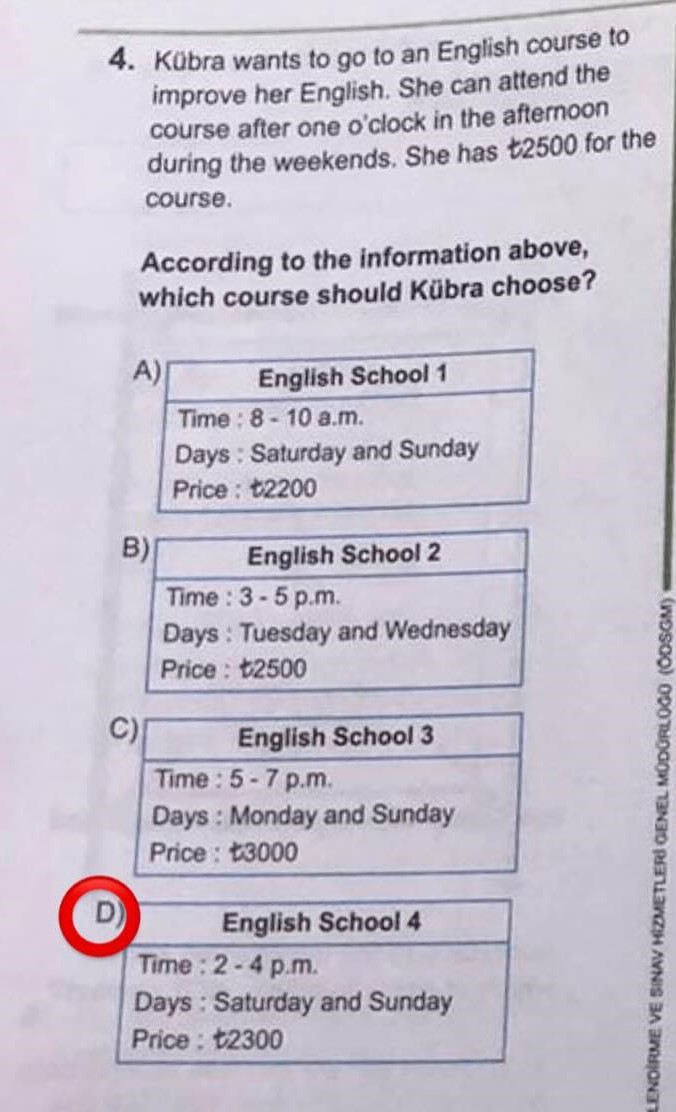 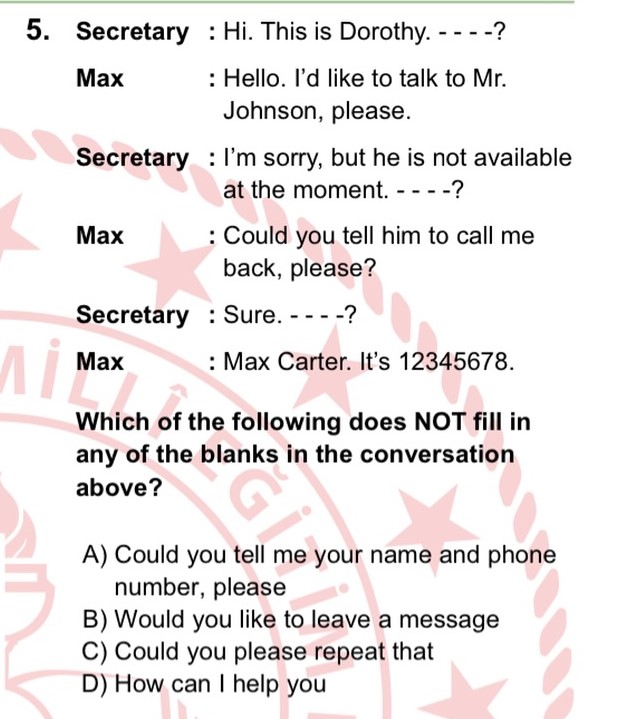 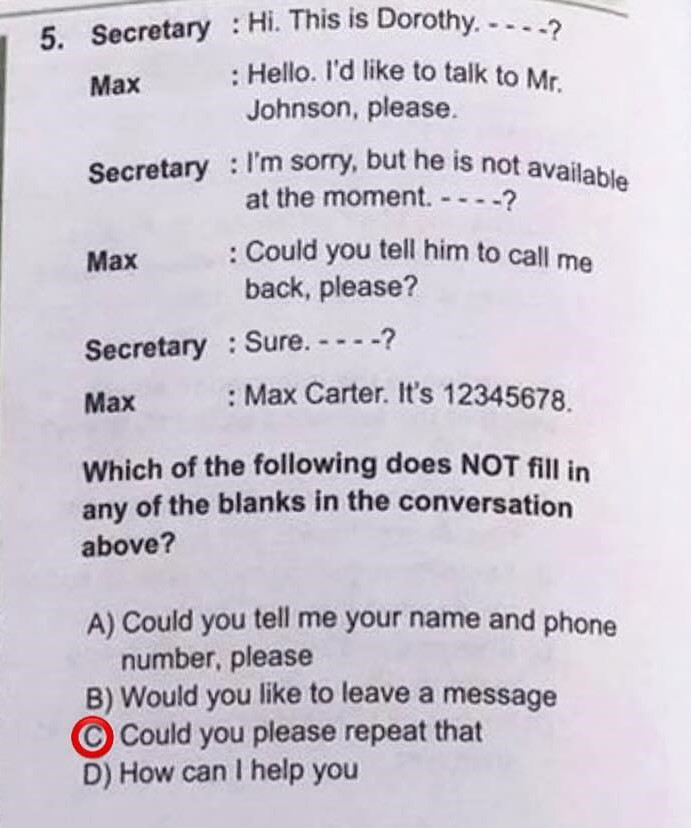 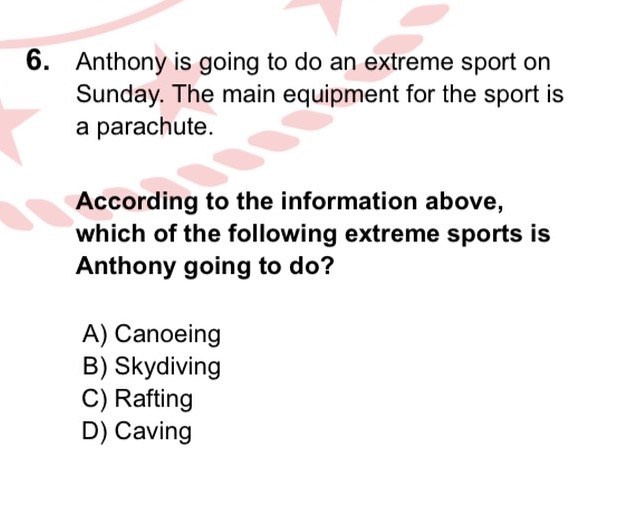 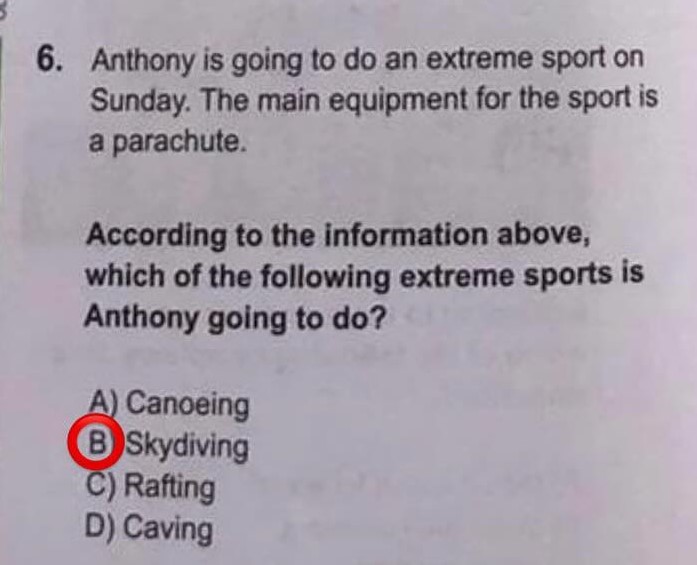 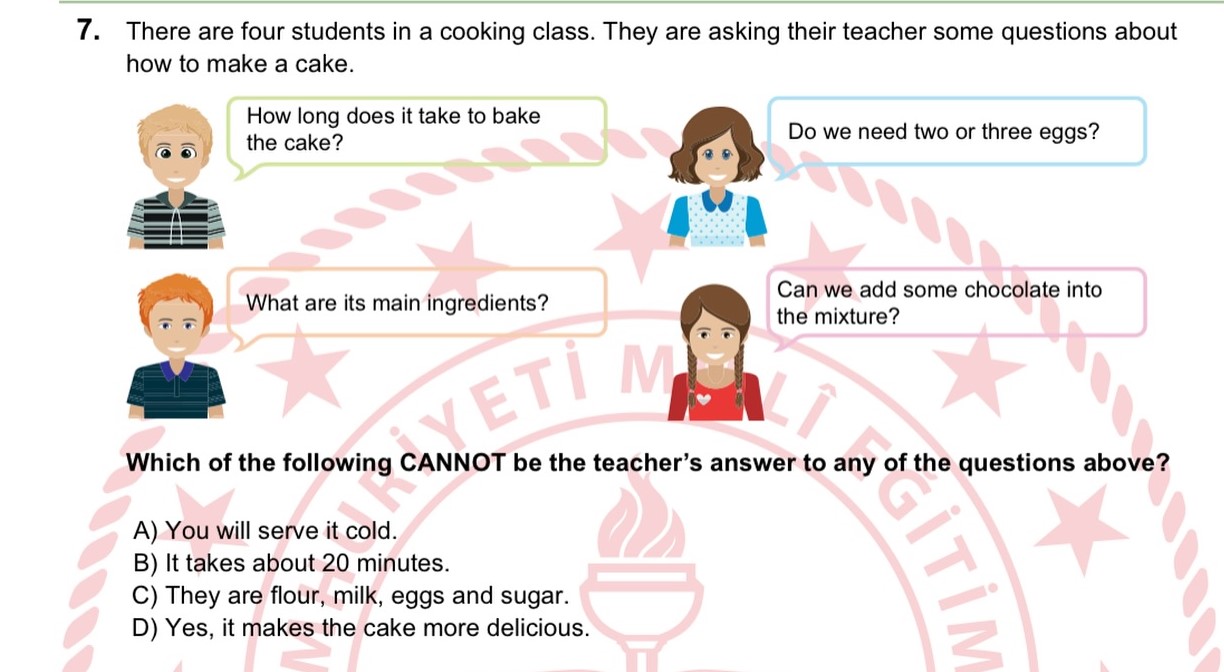 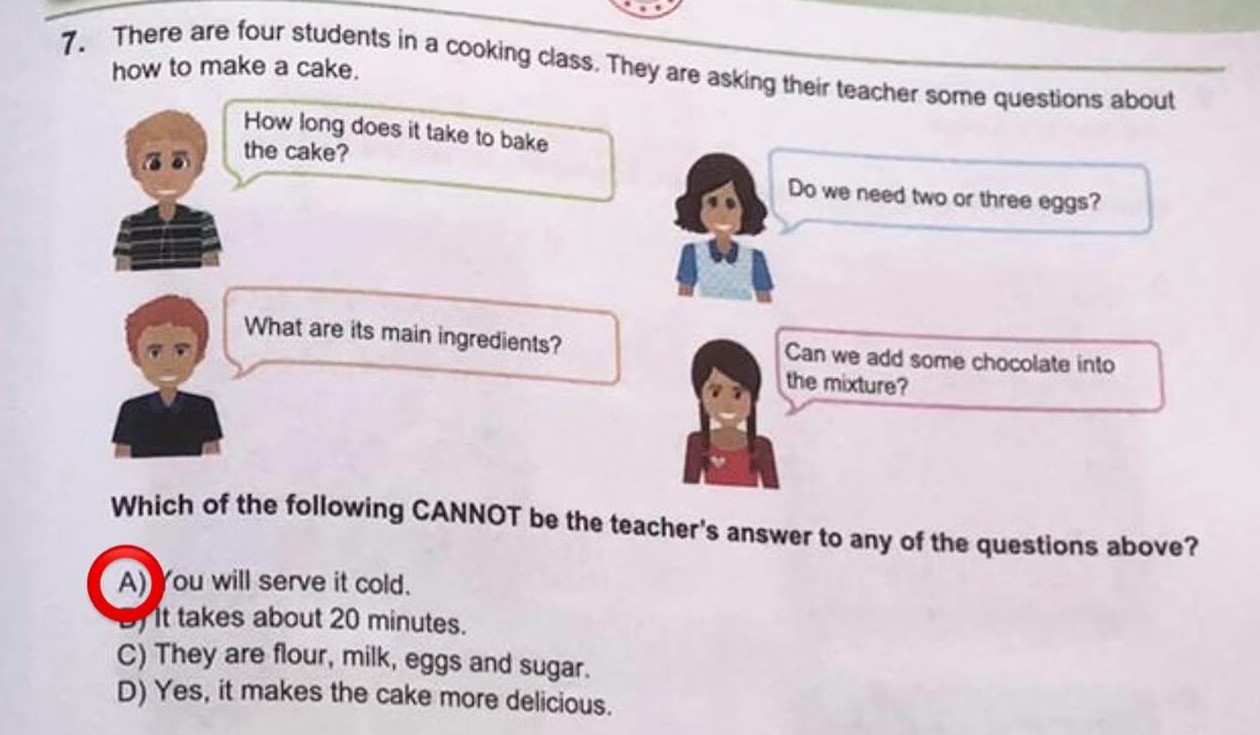 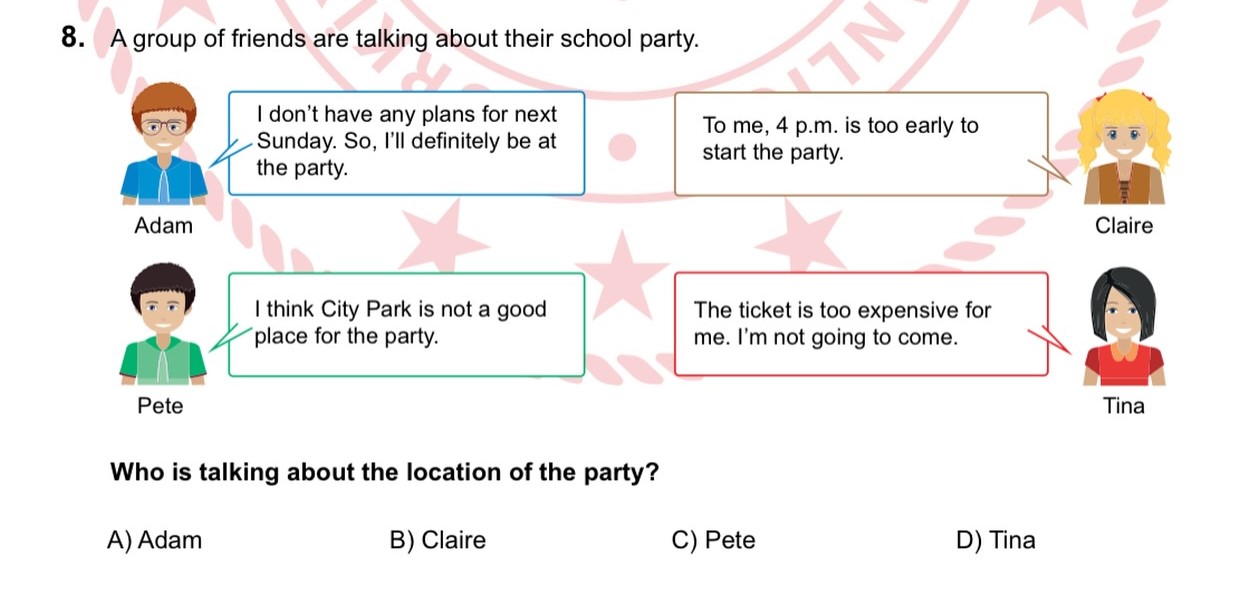 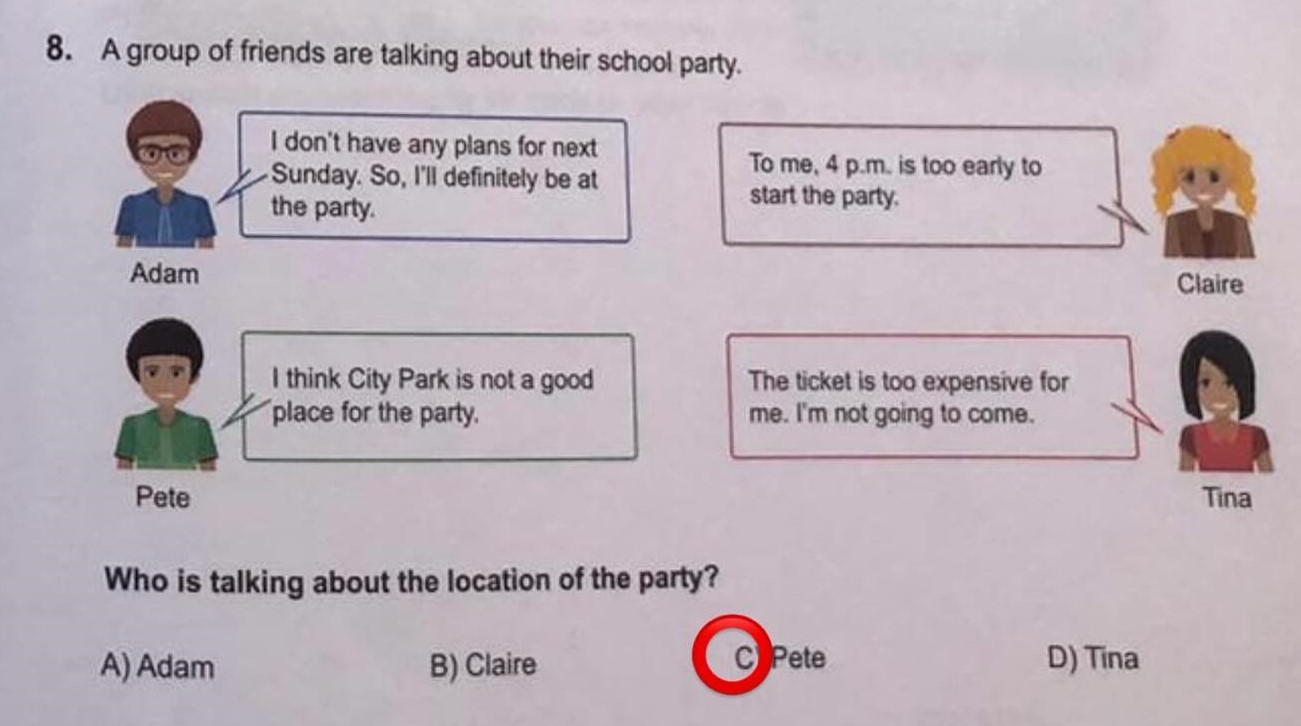 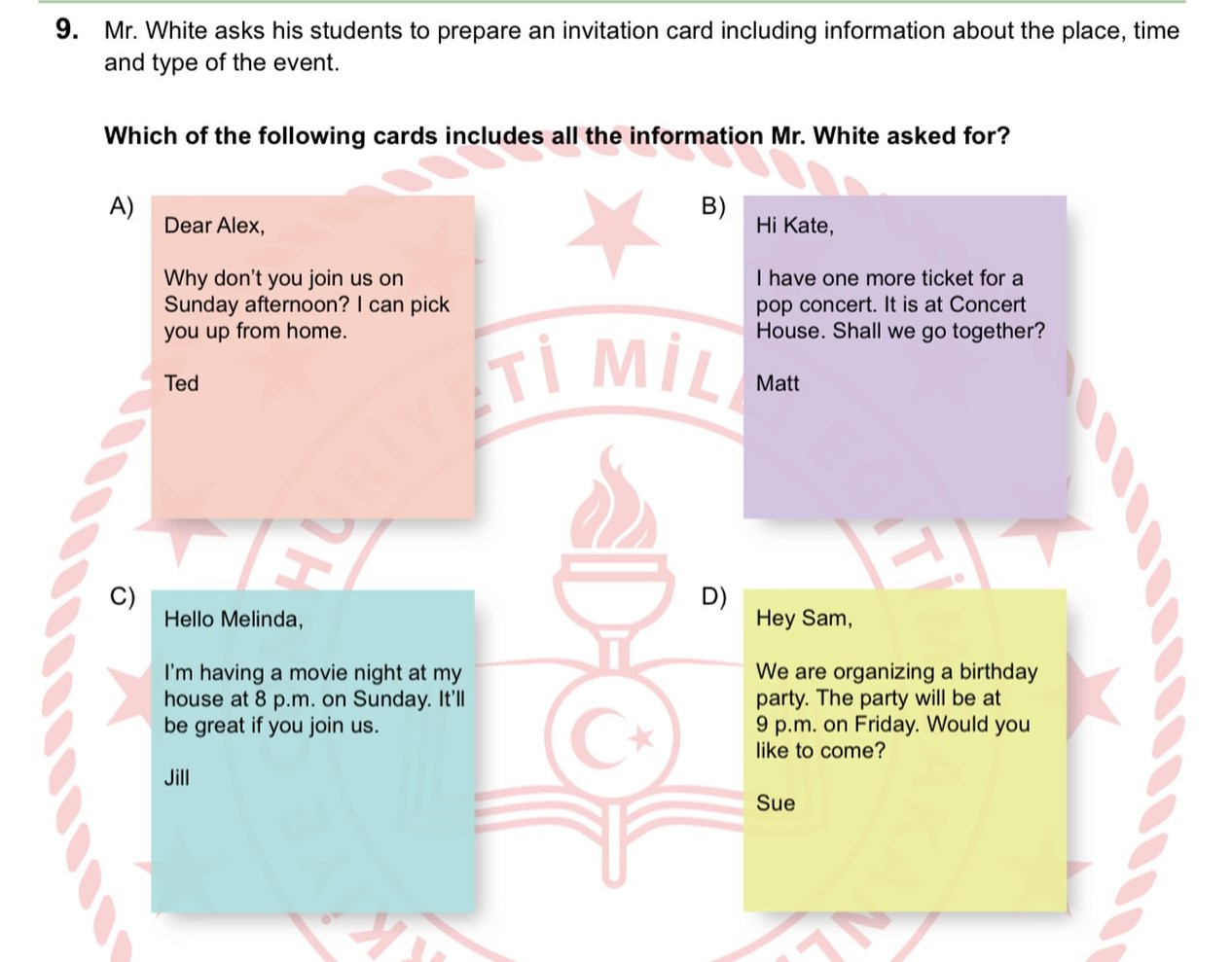 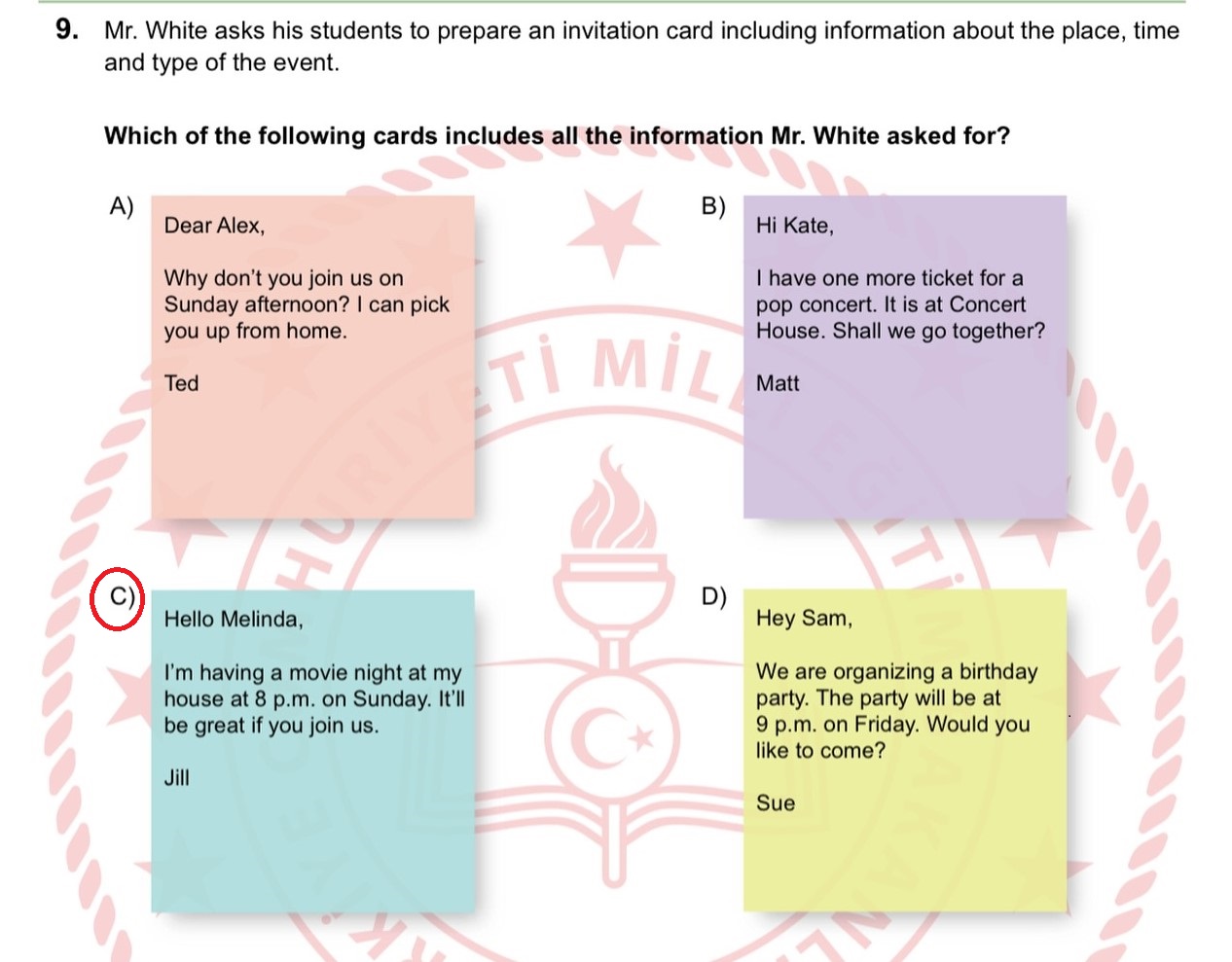 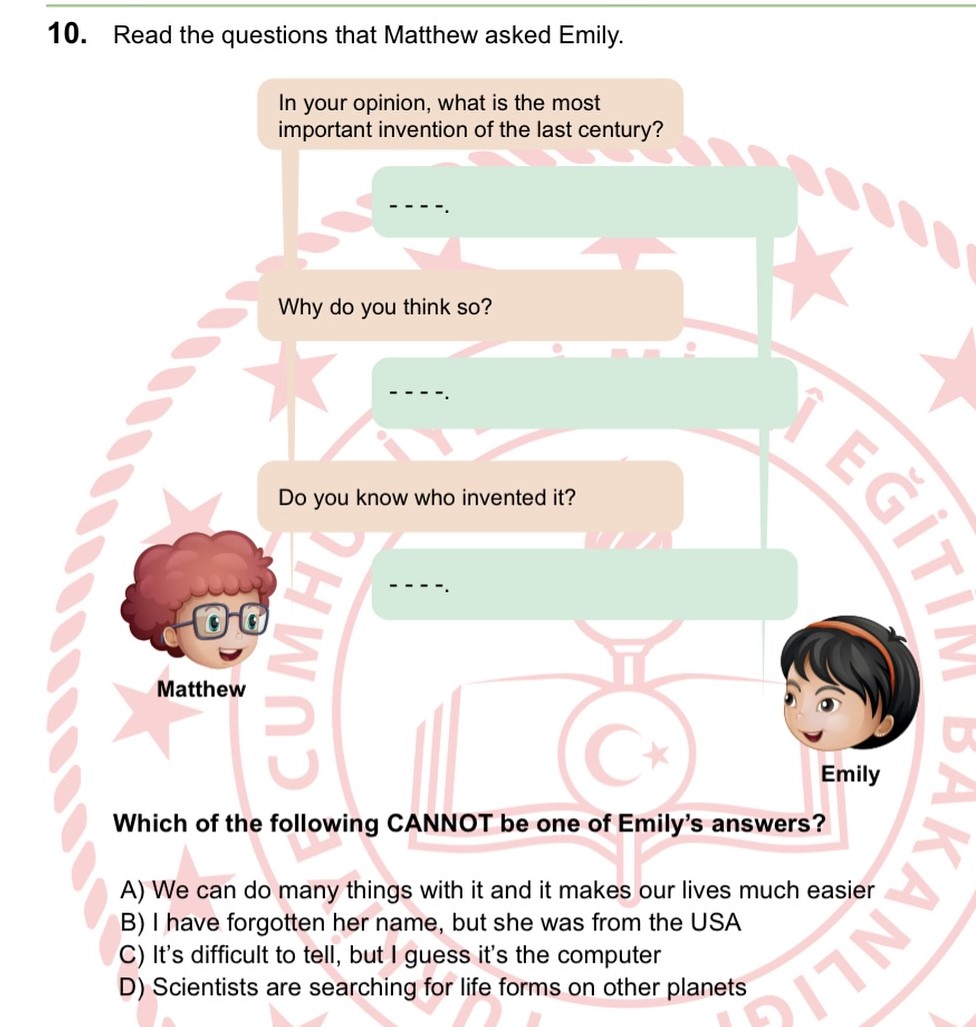 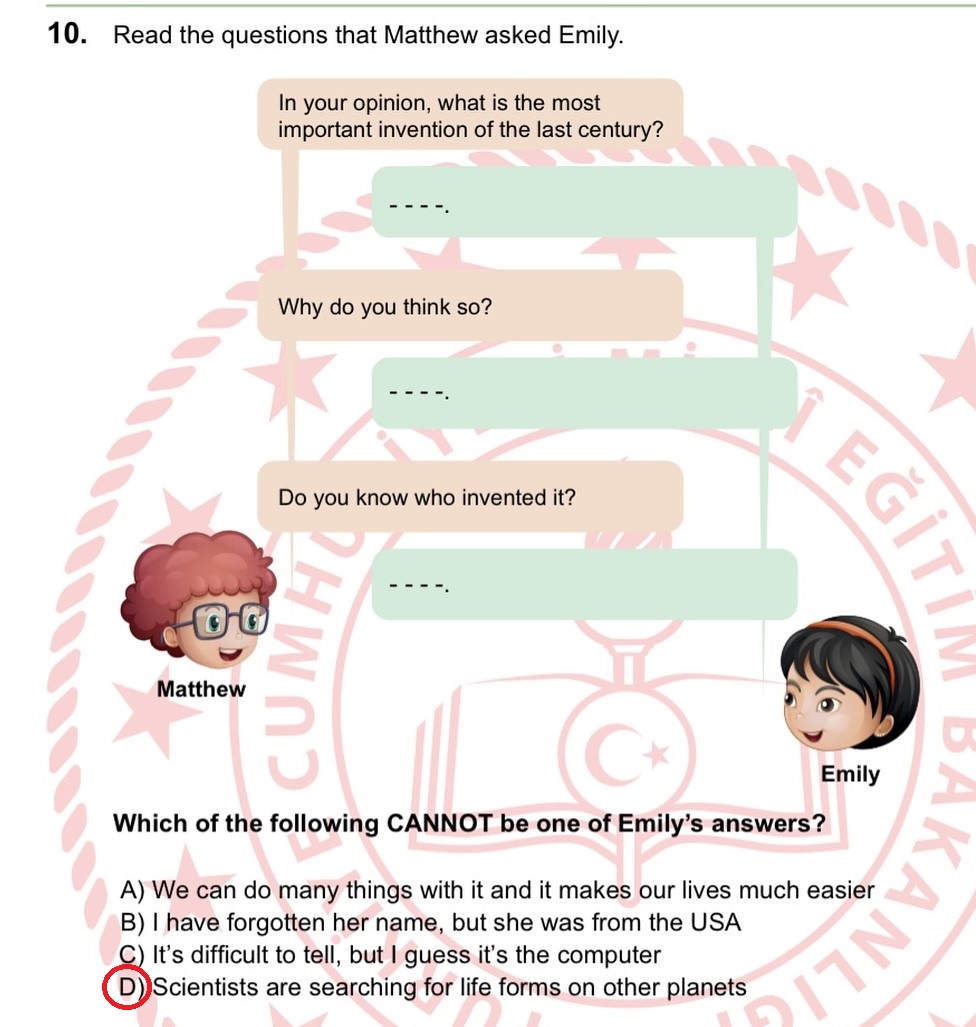